ENSEMBLE…
FAISONS LE PARI D’UNE ENTREPRISE PLUS INCLUSIVE !
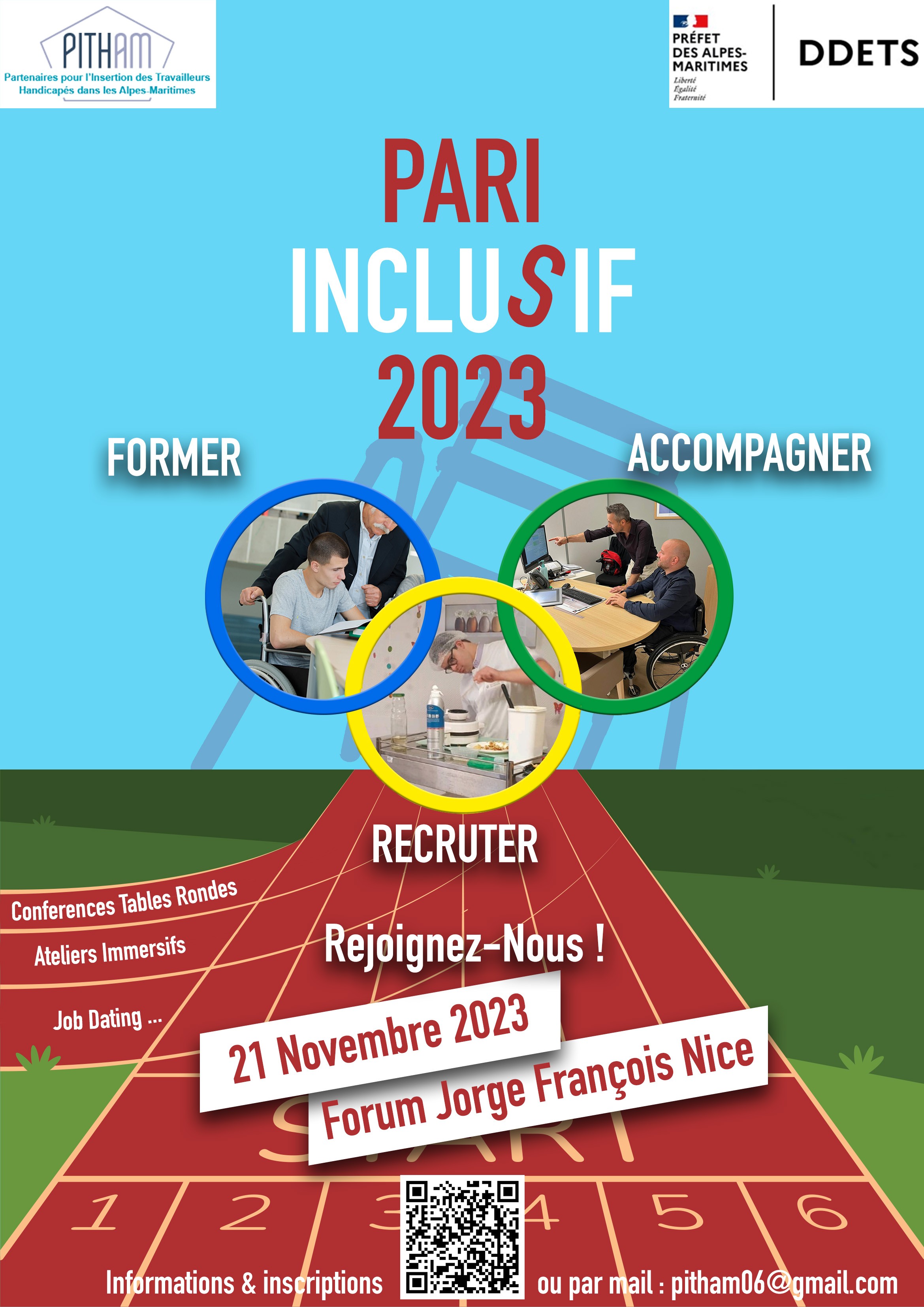 Vous êtes une ENTREPRISE
Vous êtes attachés aux principes de diversité,                         grands piliers de la démarche RSE
Vous recrutez peut-être déjà ou vous aimeriez pouvoir recruter notamment des collaborateurs en situation de handicap
Vous souhaitez maintenir en emploi et former vos collaborateurs
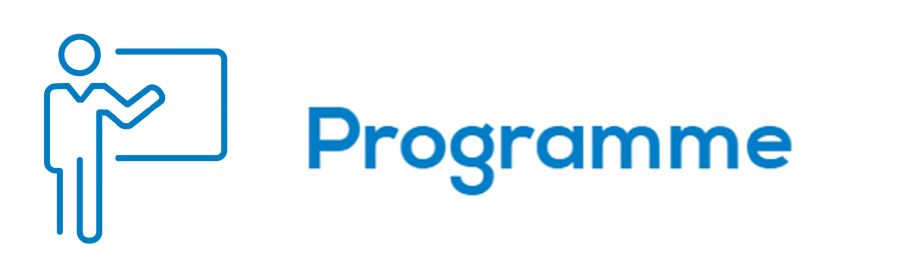 Une conférence sur « l’entreprise inclusive jusqu’où aller ?»
Des tables rondes : recruter, former, accompagner et maintenir en emploi vos collaborateurs en situation de handicap
Des ateliers immersifs « Vis ma vie de petite souris » : rencontrer des entreprises engagées, échanger, identifier les leviers, sensibiliser vos collaborateurs)
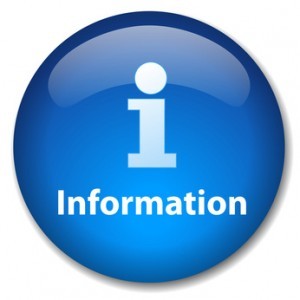 Mais aussi…
En DISTANCIEL Format Webinaire
Site : Pitham06.org
Mail : pitham06@gmail.com
Tél.: 06-67-93-96-17
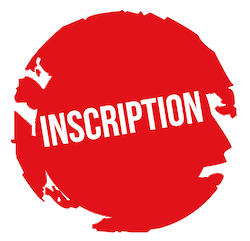 En présentiel !
Envoyez un mail à :
vivien.fontaine@so-in.fr